IV	THREE COLLABORATIVE PILLARS
IV.2 (Thu Feb 29) 	John Coltrane: Ascension
John Coltrane 		ts
Pharoah Sanders 		tsArchie Shepp 		tsMarion Brown 			as
John Tchicai 				as
Freddie Hubbard 				tpDewey Johnson 				tpMcCoy Tyner 	   pArt Davis 						b
Jimmy Garrison 					b
Elvin Jones 		d
recorded at the Van Gelder Studio, Englewood Cliffs, NJ June 28, 1965
Ascension Edition II 40:32(Ascension Edition I 38:37)
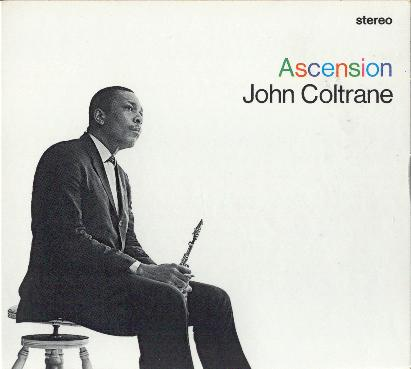 From liner notes: To begin at the beginning, a caveat for the casual listener. Be advised that this recordcannot be loved or understood in one sitting, and that there can be no appreciation at all in two minuteslistening to an arbitrary excerpt in a record store. (...) Marion Brown described the session as „wildlyexciting. We did two takes, and they both had that kind of thing in them that makes people scream. Thepeople who were in the studio were screaming.
0:00 „modal spectrum“		 3:10
3:10 Coltrane		 2:40
5:50 „modal spectrum“		 2:00
7:50 Johnson		 1:46
9:34 „modal spectrum“		 2:22
11:56 Sanders		 3:32
14:28 „modal spectrum“		 1:13
15:41 Hubbard		 2:02
17:43 „modal spectrum“		 1.11 
18:54 Brown		 1:07
20:03 „modal spectrum“		 1:14
21:17 Shepp		 2:59
24:16 „modal spectrum“		 1:00
25:16 Tchicai		 2:06
27:22 „modal spectrum“ 		 2:37
29:59 Tyner		 3:29
33:28 basses		 2:28
35:56 „modal spectrum“		 4:36
40:32 end total:			22:09	18:23
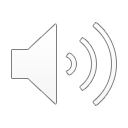 hounted
0
0
0
0
1
1
11
11
1
1
11
11
2
2
2
2
10
10
10
10
9
3
9
3
9
9
3
3
8
8
4
8
8
4
4
4
7
7
5
7
7
5
5
5
6
6
6
6
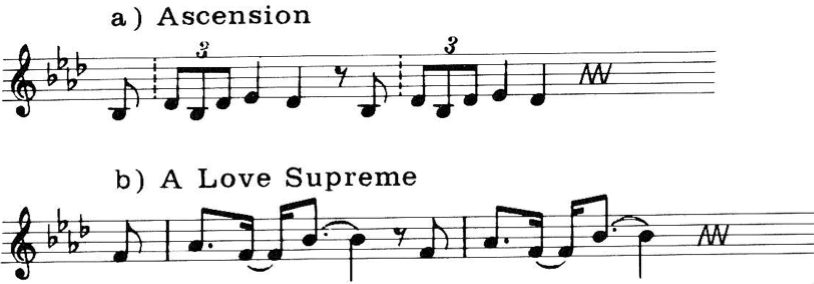 modal spectrum: Bflatmaj triad „arpeggiated by modes“
Bflat aeolian
Dflat scale
D phrygian
Bflat scale
F phrygian
Dflat scale
Bflat aeolian
Dflat scale
Closed Spaces — Open Spaces
Open Spaces
transcend given spaces (Sirone: „one octave higher“) via
 	variation of spaces 	(e.g. scale/chord types: ToM lists, example: 		chromatic chord {c, c#, d} with 23 (!) 3rd ext.)
 	extending spaces (Folia #3: beginning)
 	negation of the space limits (Monk: C/D)
 	suspending structures/rules (Evans: dialog)
 	exchanging roles of parameters (tuning...) 
 	creating empty spaces (#7 CD: 5:26)
 	etc.
Closed Spaces
populate given spaces such as
 	tonalities/cadences/modulation
 	consonances/dissonances
 	32 song/ blues scheme
 	sonata scheme...global forms 
 	conductor‘s baton
 	a-1, a-2, a-1, 2, 3, 4...
 	etc.
Collaborative principle for open space creation/negotiation:
Be constantly aware of the musicians‘ positions in those spaces in order toenable them to unfold with a maximal relief and collaborative presence.
ionian,  dorian,  phrygian,  lydian,  mixolydian,  aeolian,  locrian
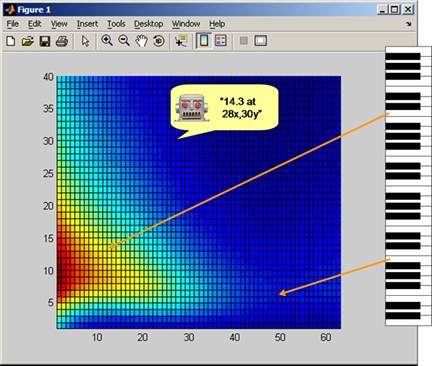 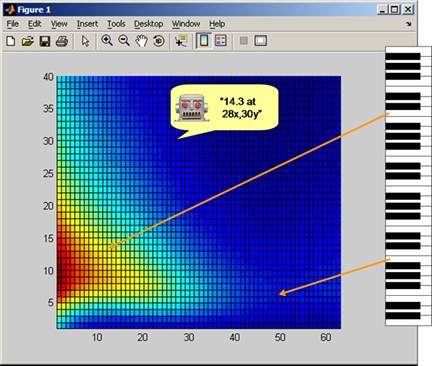 chords of modal spectra
Coltrane
Brown
Tyner
Sanders
Hubbard
Tchicai
Shepp
Johnson
Bflatmaj modal triad